Geschäftliche Behandlung einer Klageschrift
Klageschrift geht in der Briefannahme ein
seit 01.01.2022 sind RA verpflichtet, Schriftsätze mit dem elektronischen Rechtsverkehr einzureichen, dann erhält ein Schriftsatz ein Prüfvermerk
 dieser kann den behördlichen Eingangsstempel ersetzen (§ 6 I S. 5 GOV)
manche Behörden reichen ihre Schriftsätze ebenfalls mit dem elektronischen Rechtsverkehr ein  
andere Personen reichen die Schriftsätze per Post bzw. Fax ein 
 Wachtmeister präsentiert die Klageschrift
bei der Entgegennahme eines Schriftstücks sind auf ihm der Zeitpunkt des Eingangs und die Anzahl der Anlagen unter Beifügung des Namenszeichens anzugeben (§ 6 I S. 1 GOV)
genaue Dokumentation – Überprüfung, ob Eingang fristgemäß
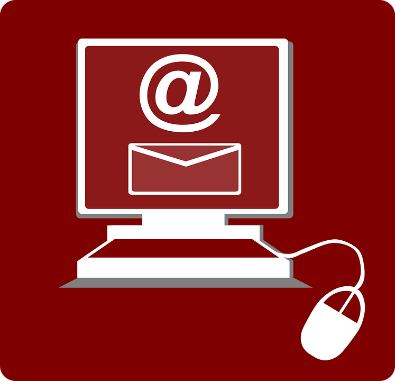 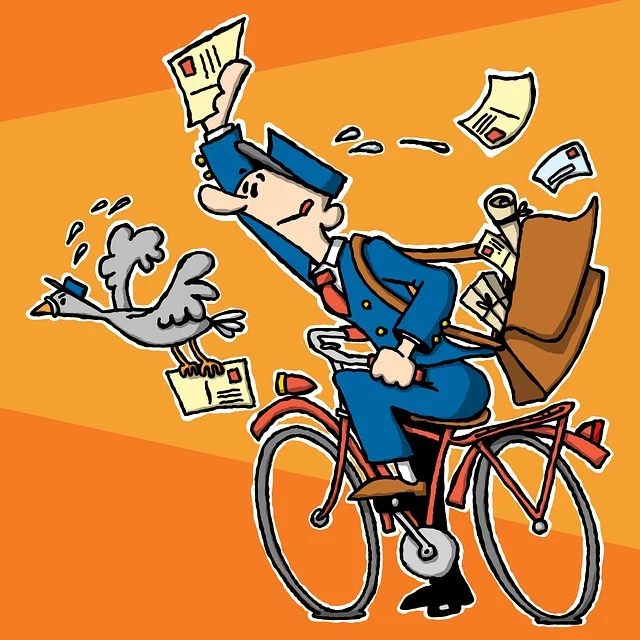 beim behördlichen Eingangsstempel oder Nummernstempel entfällt das Namenszeichen (da festgestellt werden kann, wer die Sendung geöffnet hat, (§ 6 I S. 2 GOV)

Briefumschlag beim Schriftsatz lassen, wenn:
der Name oder die Wohnung des Einsenders oder der Tag des Schreibens nicht deutlich erkennbar ist
dies zum Nachweis der Fristwahrung erforderlich ist(§ 6 I S. 4 GOV)

Freiumschläge z. d. A. für Antwortschreiben
Eingangszeitpunkt (sowie Bezeichnung des Gerichts) bei Klageschriften, KFA, Rechtsmittelschriften- und –begründungsschriften auf Urschrift UND Abschriften vermerken (§ 6 III GOV)

bei wichtigen Schriften auf Verlangen Empfang schriftlich bestätigen – Vorlage einer Empfangsbescheinigung bzw. Quittungsbuch von RA Pflicht (§ 6 IX S. 1 GOV), von anderen Personen kann dies nicht verlangt werden (§ 6 IX S. 3 GOV)

Wertgegenstände – unaufgefordert Empfangsbescheinigung erteilen(§ 6 IX S. 2 GOV)
gelangen Geld, Kostbarkeiten, Wertpapiere oder sonstige 

Urkunden o. ä. in den amtlichen Gewahrsam eines Gerichts :
nach Gewahrsamsanweisung verfahren (§ 7 GOV)
Eingangsvermerk ist mit vollen Namenszug zu versehen (§ 6 V Nr. e GOV)

Schecks werden entnommen, mit AZ versehen und der Zahlstelle gegen Empfangsbekenntnis übergeben, Eintragung in die Scheckliste
Die Eingangsregistratur registriert die Klageschrift
alle Angelegenheiten der streitigen Gerichtsbarkeit – mit Ausnahme des Mahnverfahrens – müssen in das Zivilprozessregister eingetragen werden(§ 18 I AktO)
So sind im Zivilprozessregister (§ 18 II AktO):
Aktenzeichen,
Datum des Eingangs,
Vor- und Familienname oder Bezeichnung der Parteien oder Beteiligten sowie deren Anschrift (Kläger/Antragsteller, Beklagter/Antragsgegner, weiterer Beteiligter)
Datum und Art der Erledigung
Jahr der Anordnung des Weglegens und des Ablaufs der Aufbewahrungsfrist
Bemerkungen, zum Bespiel Verbleib
einzutragen.
als bürgerliche Rechtsstreitigkeiten (C) sind beispielsweise zu erfassen:


Zivilprozesse

Arreste und einstweilige Verfügungen

Anträge auf Bewilligung von Prozesskostenhilfe (§ 117 ZPO)
Eingangsregistratur erfasst die neue Sache in der Fachsoftware, notiert das AZ auf der Klageschrift

Ist ein Mahnverfahren vorangegangen wird dieser Vorgang mit der Prozessakte vereinigt und unter deren AZ fortgeführt(§ 18 III S. 1 AktO)
Anträge, die -die nach endgültiger Erledigung der Hauptsache (Rechtskraft) gestellt werden – ohne Neuerfassung zu den Prozessakten nehmen, z. B.

Anträge auf Kostenfestsetzung

Anträge auf Erteilung von Vollstreckungsklauseln
Anträge außerhalb eines anhängigen Verfahrens (H) (§ 18 I S. 1 Nr. 2 AktO), z. B.:
die Niederlegung von Anwaltsvergleichen ohne Antrag auf Vollstreckbarerklärung
die Anträge auf selbstständige Beweisverfahren (§§ 485 f. ZPO)
die Anträge auf Einstellung der Zwangsvollstreckung außerhalb einer anhängigen Sache, falls sie an das Prozessgericht gerichtet sind

Registrierung erfolgt jahrgangsweise (§ 2 II Nr. 4 AktO)
Bildung des Aktenzeichens
jeder Geschäftsvorgang erhält ein Aktenzeichen, unter dem alle dazugehörigen Dokumente in Papier- oder elektronischer Form sowie sonstige Dateien und Unterlagen zu führen sind (§ 2 I S. 1 AktO)
AZ gebildet aus (§ 2 II S. 1 AktO):
 
der Abteilungsbezeichnung,
dem Registerzeichen nach Anlage 1,
der fortlaufenden Nummer der Registrierung,
bei jahrgangsweiser Registrierung einem Schrägstrich und der Jahreszahl,
ggf. weiteren in Anlage 2 definierte Zusätzen

AZ dient grundsätzlich auch als Geschäftsnummer (§ 2 II S. 2 AktO)
Beispiel für eine Klageschrift AG: 2 C 258/23
2		C			258 		    / 		  23
Abteilung             Registerzeichen         laufende Nummer 	 aus 		 Jahr
Beispiel für eine Klageschrift beim LG:  3 O 45/23
3		O			45		/		23
Abteilung             Registerzeichen         laufende Nummer 	 aus 		 Jahr
Die Klageschrift geht auf der Geschäftsstelle einAufgaben des UdG:
Schriftsatz präsentieren
 merke: geht ein Schriftstück nicht am gleichen Tag ein  =  besonderen Eingangsvermerk (Datum und Kürzel) anbringen       (§ 6 I S. 7 GOV) 
 geht eine Schriftstück am gleichen Tag ein  – genügt Kürzel !

Anlagen auf Vollständigkeit prüfen
bei Räumungsklage:  – Mitteilung in Zivilsachen (MiZi) veranlassen
in MiZi immer die Warmmiete angeben
Räumung auf dem Aktendeckel notieren
Achtung bei Streitwertberechnung ! Klage um Wohnungsmiete: Warmmiete multipliziert mit geltend gemachten Monaten
Räumungsklage: Kaltmiete x 12 Monate
Mitteilungspflichten der Behörden untereinander
Die Justizbehörden sind verpflichtete, Entscheidungen an anderen Behörden mitzuteilen. Neben zahlreichen Vorschriften in Spezialgesetzen existieren die:
Anordnung über Mitteilung in Zivilsachen (MiZi)Zivil- und Vollstreckungssachen einschließlich Zwangsversteigerung u. Insolvenz, Familiensachen und Angelegenheiten der freiwilligen Gerichtsbarkeit 
Anordnung über Mittelung in Strafsachen (MiStra)Strafgerichte und Staatsanwaltschaften
Die Anordnung der Mitteilung trifft der Sachbearbeiter (Richter, Staatsanwalt, Rechtspfleger , UdG	(Nr. 3 III MiZi, Nr. 4 MiStra)
Die Ausführung fällt in die Zuständigkeit des UdG. (Nr 3 II MiZi)Inhalt Art und Weise der Übermittlung sowie der Empfänger der Mitteilung sind in den Akten zu vermerken. Nr. 4 MiZi
Die wichtigsten Mitteilungspflichten in Zivilsachen sind bei: 
Klage auf Räumung aufgrund Zahlungsverzug

Forderungsklagen, Räumungsklagen etc. gegen Angehörige der rechtsberatenden Berufe ( RA, Notar, Notarassesoren, Patentanwälte)
UdG erfasst die Parteien, gesetzliche Vertreter, Prozessbevollmächtigte und die anderen Beteiligten in der Fachsoftware (forumStar)
Stammdatenblatt ausdrucken, in erste Heftung der Akte einheften
Ggf. Vorschussanforderung bei Klageeingang
Anlegen einer Akte
Dokumente, die zum selben Geschäftsvorgang gehören, sind zu einer Akte zusammenzufassen (§ 3 I S. 1 AktO)
Papierakteerhält einen Aktenumschlag (§ 3 II S. 1 AktO)
Inhalte des Aktenumschlags / Aktenvorblatts (§ 3 II S. 2 AktO):

das Gericht oder die Behörde,
das Aktenzeichen,
die Angelegenheit (Bezeichnung der Parteien und Beteiligten sowie deren Vertreter),
die von der Vernichtung der Akte auszuschließenden Dokumente,
weitere Angaben, die sich aus der AktO ergeben
Angaben und Vermerke sind auf dem aktuellen Stand zu halten (§ 3 II S. 4 AktO)

die Blätter sind mit fortlaufenden Blattzahlen zu versehen und grundsätzlich zu heften (§ 3 IV S. 2 AktO) -foliieren

bei mehr als 200 Blättern ein neuer Band angelegt werden (§ 3 IV S. 3 AktO)
die Foliierung im neuen Band kann neu beginnen (§ 3 IV S. 4 AktO)

das Anlegen eines weiteren Bandes ist auf dem Aktenumschlag des geschlossenen Bandes zu vermerken (§ 3 IV S. 5 AktO)
die Bände sind fortlaufend zu nummerieren (§ 3 IV S.6 AktO)(in Röm. Ziffern I, II,III, IV, V, VI…)
e-Akte
die Angaben des Aktenumschlags/Aktenvorblatts müssen ebenfalls deutlich erkennbar sein (§ 3 II S. 3 AktO)

Angaben und Vermerke sind auf dem aktuellen Stand zu halten (§ 3 II S. 4 AktO)

die Seiten sind fortlaufend zu nummerieren (§ 3 IV S. 1 AktO)
gültig für Papierakte und e-Akte
für die Reihenfolge der Dokumente in der Akte ist der Zeitpunkt des Eingangs maßgeblich (§ 3 III S. 1 AktO)

Dokumente, die vorab per Fax eingegangen sind, sind grundsätzlich dem entsprechenden Fax zuzuordnen (§ 3 III S. 2 AktO)

Prüfprotokolle sind ebenfalls den entsprechenden Dokumenten zuzuordnen, auf das sie sich beziehen (§ 3 III S. 3 AktO)

Zustellnachweise sind dem zugrundeliegenden Dokument zuzuordnen (§ 3 III S. 3 AktO)

Zuordnung kann durch unmittelbares Nachheften, Unterstrukturieren oder gegen- seitige Verweisen gewährleistet werden (§ 3 III S. 5 AktO)
Anlegen einer festen Akte beim Eingang einer Klageschrift
erste Heftung:
sämtliche Kostenrechnungen, Zahlungsanzeigen, Niederschlagungsmitteilungen aber auch Beanstandungen der Kostenprüfungsbeamten, sowie Niederschriften über vereinnahmte Sicherheitsleistungen sowie Hinterlegungsquittungen
Foliierung: römische Ziffern (§ 3 III KostVfg)
letzte Heftung wird oben drauf geheftet
aktuelles Stammdatenblatt ist immer das oberste Blatt

§ 3 VI S. 1 verweist auf die Vorschriften der KostVfg - §§ 3 III KostVfg i. V. m. § 3 VI S. 2 AktO)
26
zweite Heftung
alle Schriftsätze, Entscheidungen, Verfügungen und sonstige Aktenbestandteile,
blaue Foliierung in arabischen (1,2,3 …) Zahlen fortlaufend und in zeitlicher Reihenfolge
dritte Heftung:

nur beim LG
alle Entscheidungen, die von der Vernichtung ausgeschlossen werden
rote Foliierung in arabischen Ziffern
somit zwei Foliierungen – blaue aus der zweiten Heftung sowie die rote aus der dritten Heftung
AG – Aussonderungsheft
bei jeglichen Änderungen ist ein neues Stammdatenblatt auszudrucken
ob die veralteten Stammdatenblätter in der Akte verbleiben müssen, entscheidet jedes Gericht eigenständig
Dokumente und sonstige Unterlagen, die später zurückzugeben sind oder sich zur Zusammenfassung nicht eignen, sind in geeigneter Form zu verwahren (§ 3 VII S. 1 AktO)
eine Zuordnung zum jeweiligen Geschäftsvorgang und Bezugsdokument ist zu gewährleisten (§ 3 VII S. 2 AktO)
sollte eine Verwahrung außerhalb der Akte nötig sein bzw. erfolgt die Rückgabe erfolgen Vermerke in der Akte und auf dem Aktenumschlag(§ 3 VII S. 3 AktO)

bei Dokumenten und sonstigen Unterlagen, die nicht der uneingeschränkten Akteneinsicht unterliegen, ist von Beginn an zu gewährleisten, dass sie bei Gewährung der Akteneinsicht ohne weiteres vom übrigen Aktenbestand trennbar sind (§ 3 VIII S. 1 AktO, z. B. PKH-Heft)